স্বাগতম اهلا و سهلا
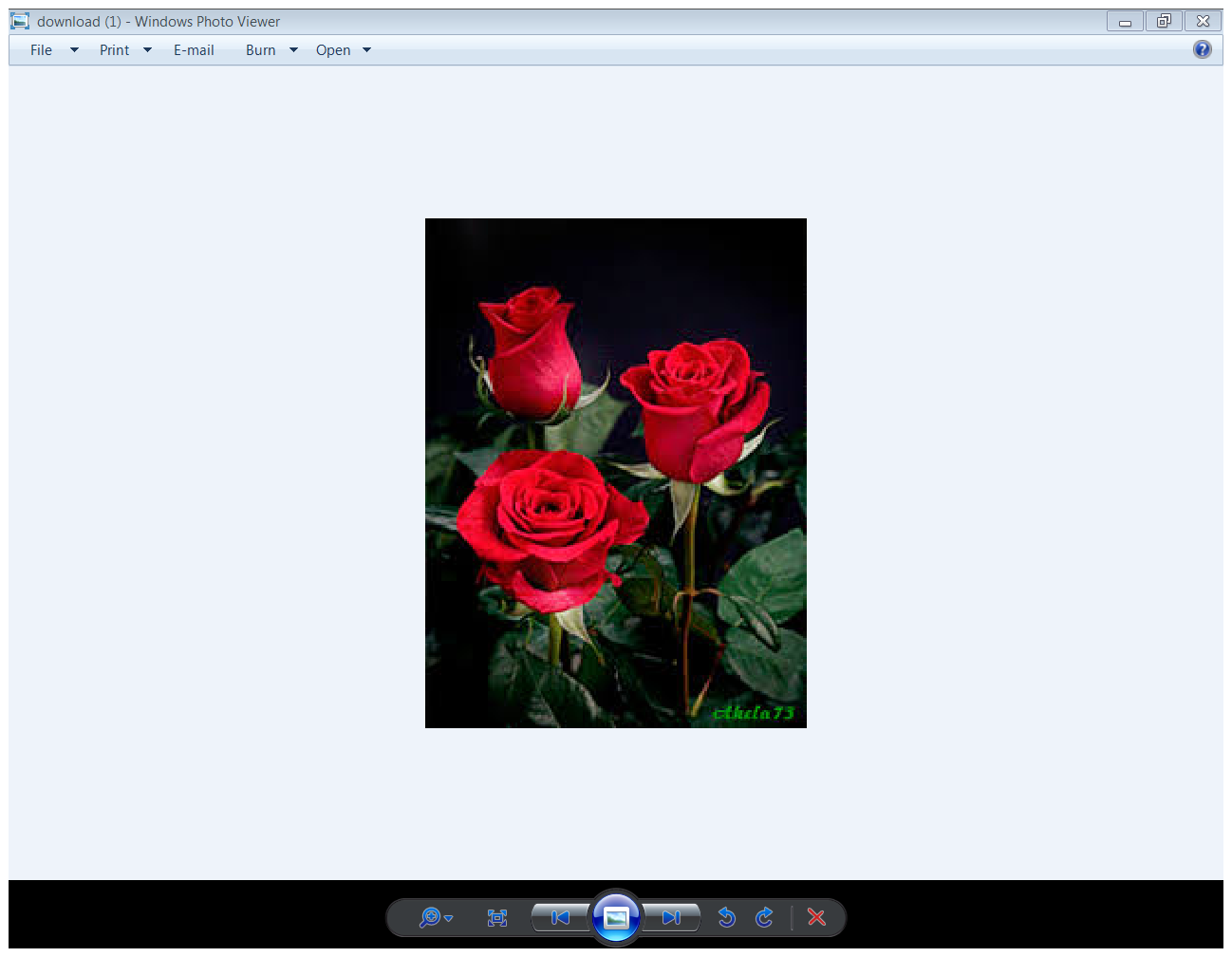 Abdul wahed jihadi 01794863186
20 October 2019
শিক্ষক পরিচিতিتعريف المعلم
محمد عبدالواحد جہای                   مساعد مؤلفى (العربى)
المدرسة الداخل برغاسۃ بالکۃ 
برغاسۃ ،رنغبور-
الجوال: ٠١٧۹۴۸۶۳۱۸۶  
التاريخ: ١٠-٠٨-٢٠١٩
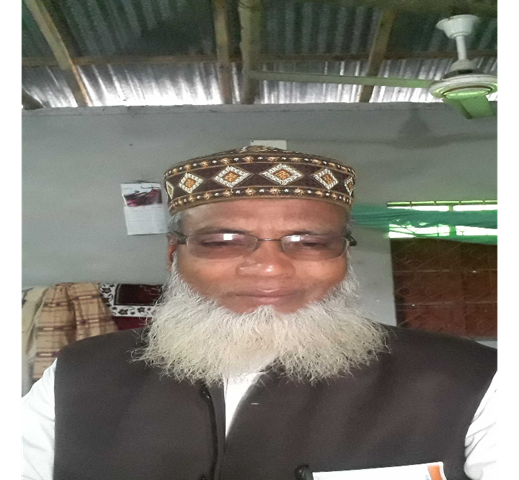 মোঃ আব্দুল ওয়াহেদ জিহাদী –সহ- সুপার 
পীরগাছা বালিকা দাখিল মাদ্রাসা   । 
 উপজালাঃ  পীরগাছা  জেলাঃ রংপুর ।মোবাইল নং -০১৭৯৪৮৬৩১৮৬
ই-মেইল- abdulwahedaz361@gmail.com
Abdul wahed jihadi 01794863186
20 October 2019
পাঠ পরিচিতিتعريف الدرس
শ্রেণি: দাখিল ৬ষ্ঠ
বিষয়: আরবী ২য় পত্র
পাঠ: ষষ্ঠ
সময় – ৫০ মিনিট
الصف السادس
الموضوع: قواعد اللغة العربية-
 الدرس السادس
الوقت : ٥٠
Abdul wahed jihadi 01794863186
20 October 2019
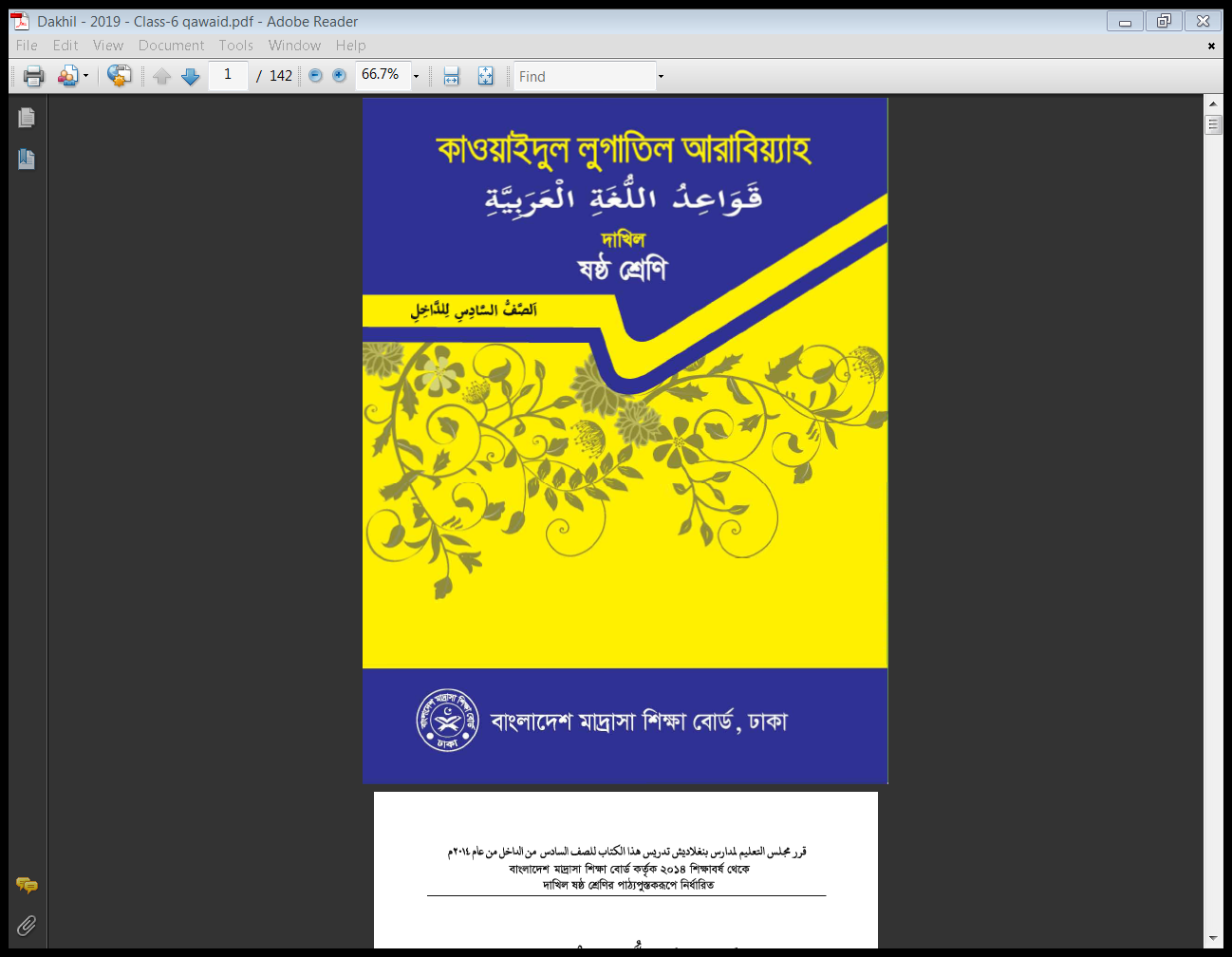 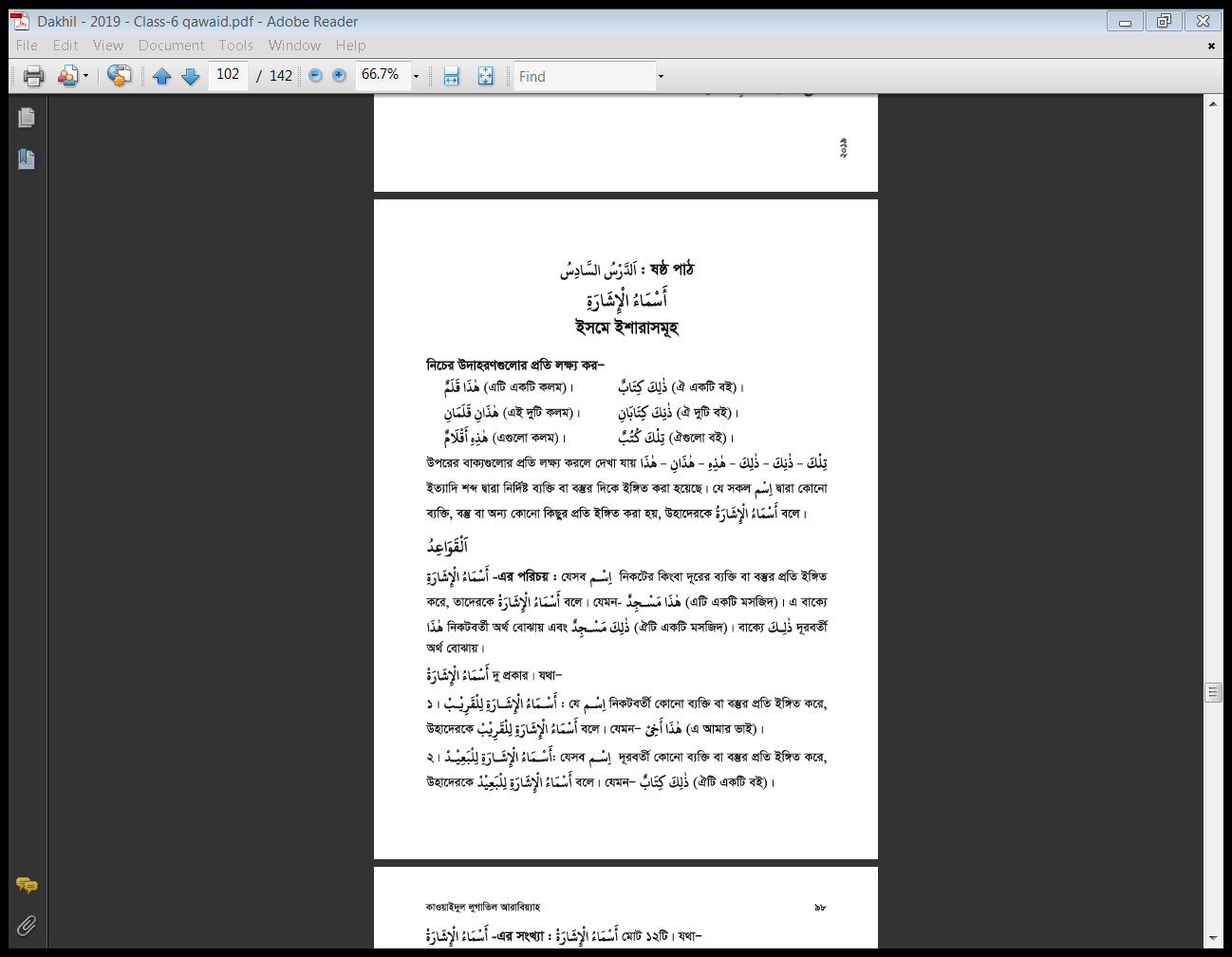 ছবিগুলো দেখে  নাম বলانظروا الصور و قولوا -
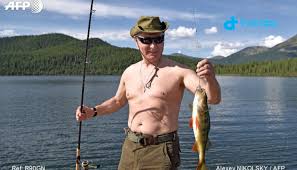 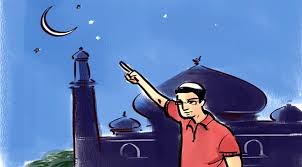 ঐ দেখা যায় চাঁদ
এটি মাছ
Abdul wahed jihadi 01794863186
20 October 2019
اعلان الدرس
আজকের পাঠের বিষয়
اسماء الاشارة
Abdul wahed jihadi 01794863186
20 October 2019
শিখনফল تنافع العلم
يمكن ان يقول تعريف اسماء الاشارة
اسماء الاشارة   পরিচয় বলতে পারবে।
1.
يمكن ان يقول اقسام الاسماء الاشارة
  اسماء الاشارة  এর প্রকার  বলতে পারবে।
২.
يمكن ان يقول عدد الاسماء الاشارة
 اسماء الاشارة এর সংখ্যা বলতে পারবে।
৩.
Abdul wahed jihadi 01794863186
20 October 2019
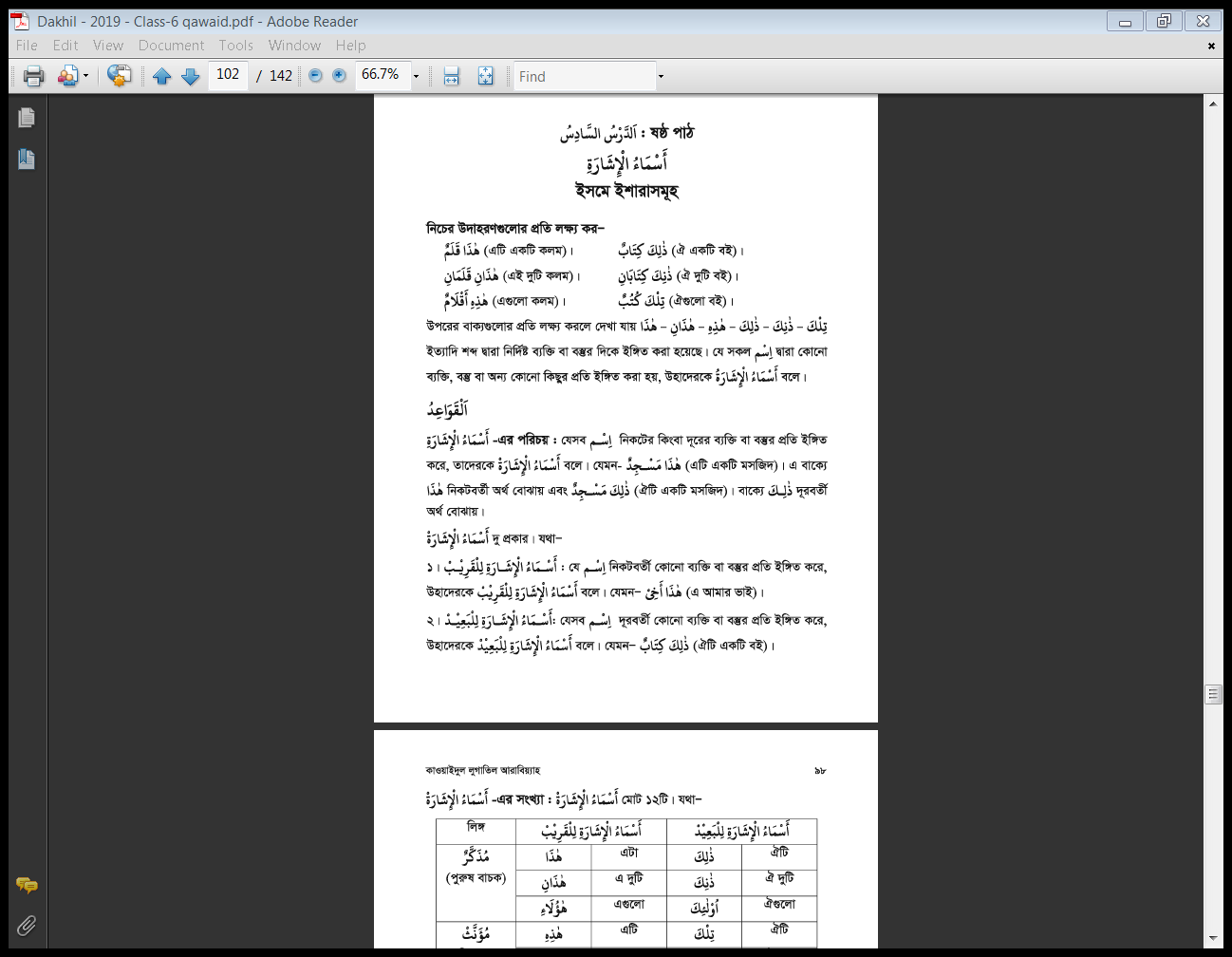 Abdul wahed jihadi 01794863186
20 October 2019
تعريف اسماء الاشارة
 اسماء الاشارة এর পরিচয়
اسماء الاشارة এর পরিচয়ঃ যে সব اسم নিকটের কিংবা দূরের ব্যক্তি বা বস্তুর প্রতি ইঙ্গিত করে, তাকে   اسماء الاشارة বলে।
اسماء الاشارة এর উদাহরণঃ
	 هذا مسجد  (এটি একটি মসজিদ) 
	ذلك مسجدٌ  (ঐটি একটি মসজিদ)।
Abdul wahed jihadi 01794863186
20 October 2019
اسماء الاشارة  এর প্রকার ভেদ
اسماء الاشارة  দুই প্রকারঃ
١
اسماء الاشارة للقريب
নিকটবর্তী
٢
اسماء الاشارة للبعيد
দূরবর্তী
Abdul wahed jihadi 01794863186
20 October 2019
١
اسماء الاشارة للقريب
اسماء الاشارة للقريب এর পরিচয়ঃ যে اسم নিকটবর্তী কোনো ব্যক্তি বা বস্তুর প্রতি ইঙ্গিত করে, উহাদেরকে اسماء الاشارة للقريب  বলে।
উদাহরণঃ هذا اخى (এ আমার ভাই)।
Abdul wahed jihadi 01794863186
20 October 2019
٢
اسماء الاشارة للبعيد
اسماء الاشارة للبعيد এর পরিচয়ঃ যে اسم দূরবর্তী কোনো ব্যক্তি বা বস্তুর প্রতি ইঙ্গিত করে, উহাদেরকে اسماء الاشارة للبعيد  বলে।
উদাহরণঃ ذلك كتابٌ   (ঐটি একটি বই)।
Abdul wahed jihadi 01794863186
20 October 2019
اسماء الاشارة  এর সংখ্যা
اسماء الاشارة  এর সংখ্যা 12টিঃ
١
এটা
هذا
٢
هذانِ
এ দুটি
٣
এগুলো
هؤُلاءِ
Abdul wahed jihadi 01794863186
20 October 2019
٤
هذه
এটি
٥
هاتَانِ
এ দুটি
٦
هؤلاءِ
এগুলো
Abdul wahed jihadi 01794863186
20 October 2019
٧
ذلك
ঐটি
٨
ذنك
ঐ দুটি
اُولئكَ
٩
ঐগুলো
Abdul wahed jihadi 01794863186
20 October 2019
١٠
تلك
ঐটি
١١
تانك
ঐ দুটি
١٢
اُولئك
ঐগুলো
Abdul wahed jihadi 01794863186
20 October 2019
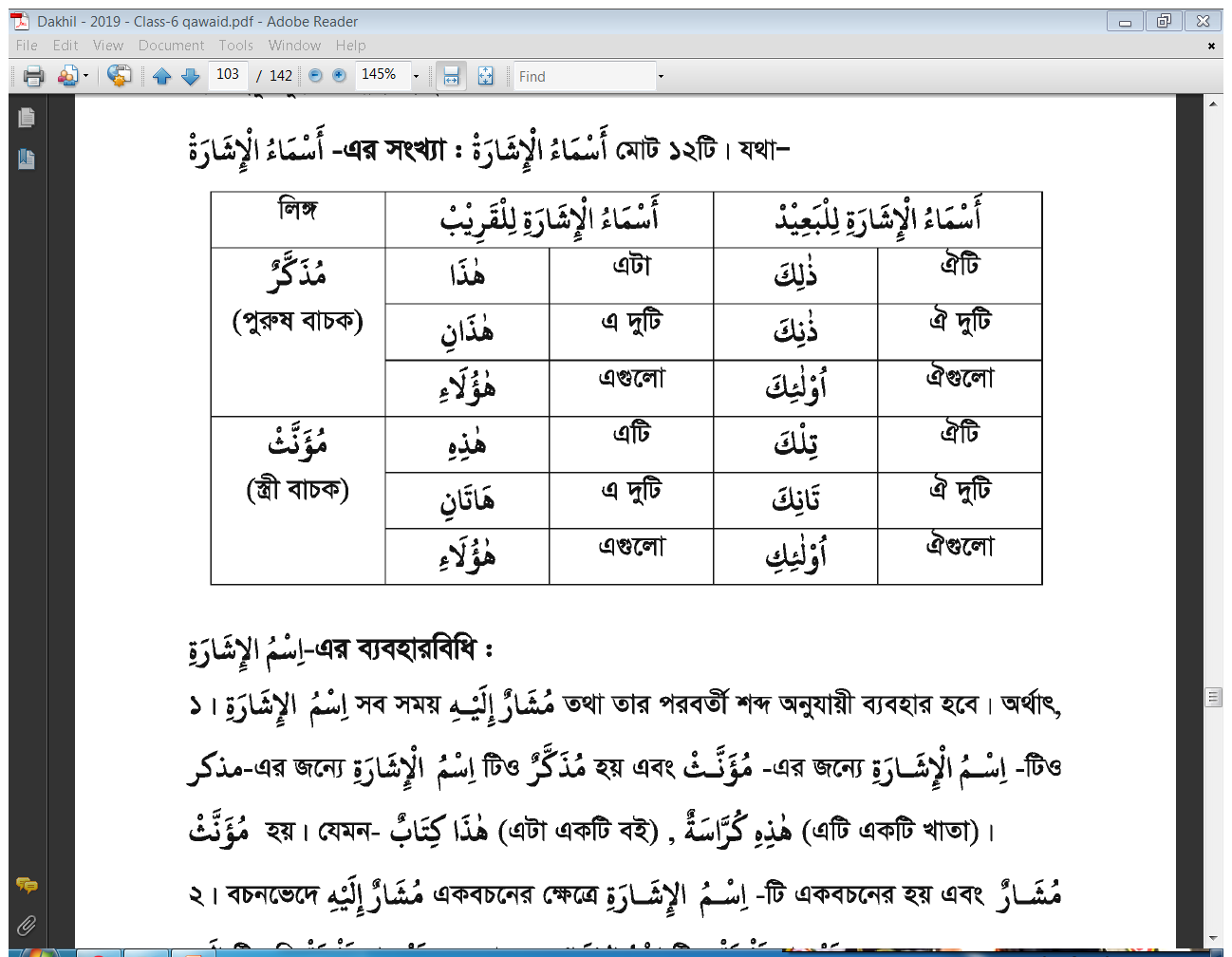 Abdul wahed jihadi 01794863186
20 October 2019
একক কাজعمل احد-
অর্থ ও প্রকার বল.....
هؤُلاءِ
هذانِ
هذا
এ দুটি
এটা
এগুলো
ذلك
ذنك
اُولئكَ
ঐটি
ঐগুলো
ঐ দুটি
Abdul wahed jihadi 01794863186
20 October 2019
দলগত কাজ فريق العمل -
ক দল- اسماء الاشارة  এর পরিচয়
খ দল-  اسماء الاشارة  কত প্রকার?
গ দল- اسماء الاشارة  সংখ্যা কয়টি ও কী কী?
Abdul wahed jihadi 01794863186
20 October 2019
বাড়ির কাজالواجب المنزل
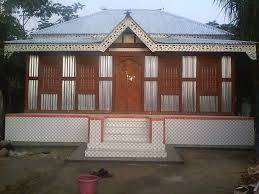 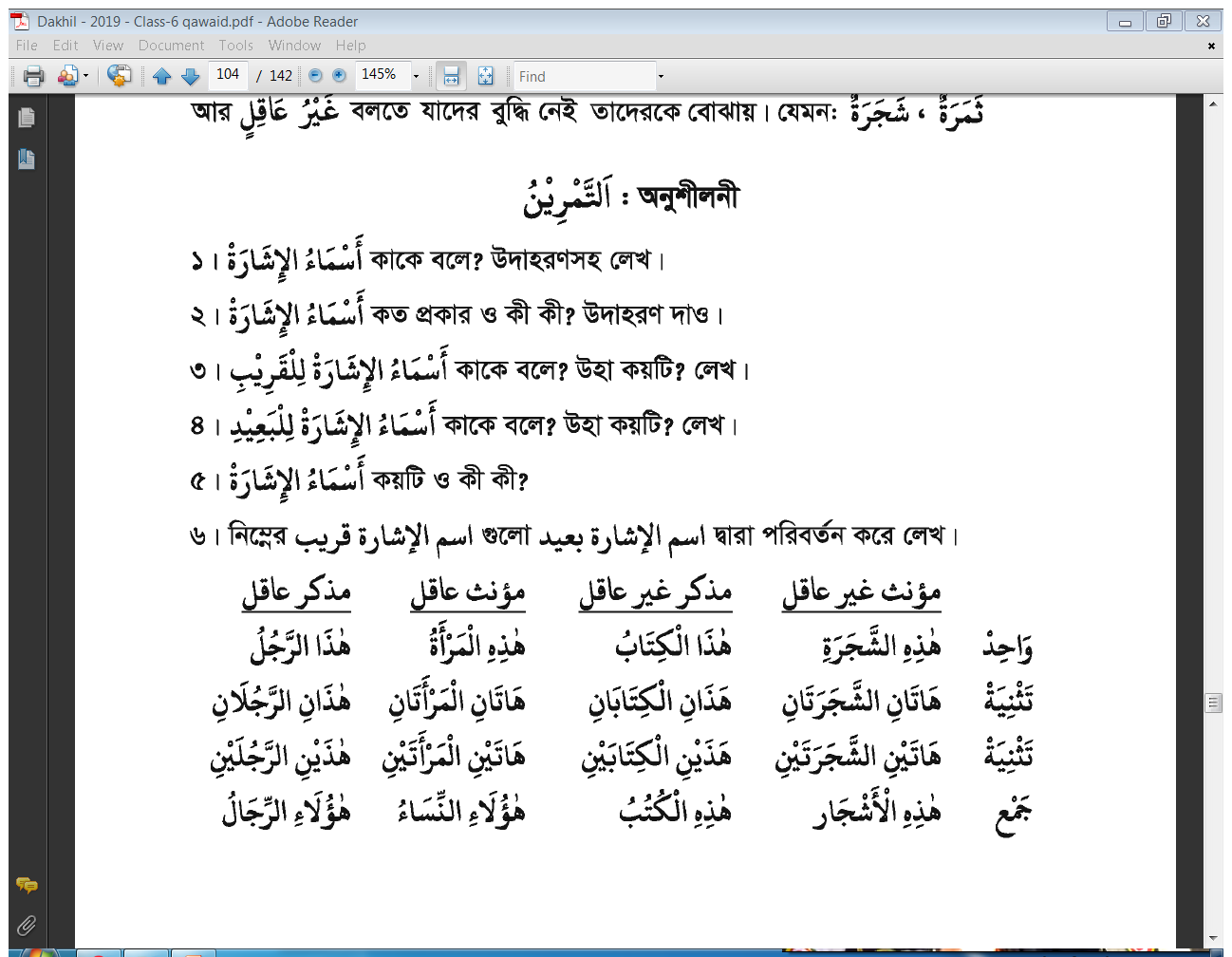 Abdul wahed jihadi 01794863186
20 October 2019
সবাইকে
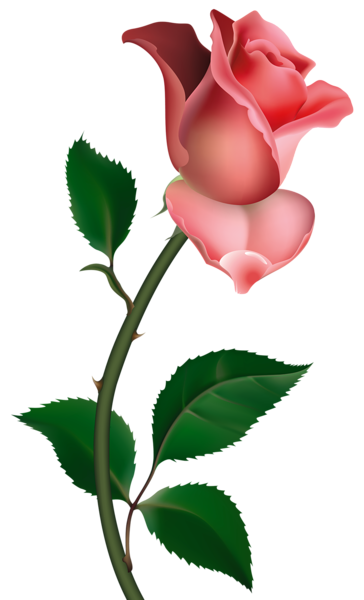 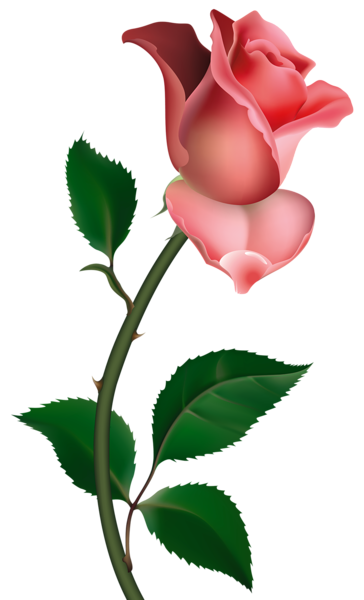 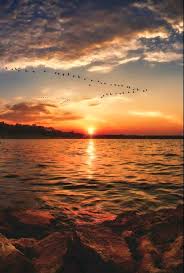 شكرا كثيرا
ধন্যবাদ
Abdul wahed jihadi 01794863186
20 October 2019